Formandsmøde
14. november 2023
[Speaker Notes: Der vil være kaffe/the/postevand og chokolade på bordene ved mødets start.
Aftensmad – smørrebrød – vil blive serveret under punktet med drøftelse.]
Jeg elsker den  brogede verden
1. Jeg elsker den brogede verdentrods al dens nød og strid;for mig er jorden skøn endnusom i patriarkernes tid.
[Speaker Notes: Skrevet af Hans Vilhelm Kaalund, lærer i Vridsløselille fængsel fra 1859-81. Fængslet blev drevet som isolationsfængsel. På trods af en hverdag i en verden, hvor der ikke er alt for lyse udsigter, skriver Kaalund denne lyse hyldest til livet  … Jeg tænker, at det her kunne være en sang om at være MR formand! Tænk over det, mens vi synger.]
2. De snakke, som om den er gammel,af synd og sorger mæt.O nej, den flyver endnu i dansom solen så ung og let!
3. Jeg har grædt, som andre, af smerte,fordi min boble brast.Men boblen er ikke verden;læg verden det ej til last!
4. Var livet en dans på roser,mon alt da var bedre end nu?Hvis ej der var noget at kæmpe for,hvad var da vel jeg og du?
5. Kamp må der til, skal livet gro,ej kamp blot for dagligt brød,men kamp for frihed i liv og tro -thi evig stilstand er død!
6. Og derfor elsker jeg verdentrods al dens nød og strid;for mig er jorden skøn endnusom i skabelsens ungdomstid!
1. Grøn omstilling
Der er tre processer i gang:
1. På landsplan ”Provice” laver landsrapport
2. På stiftsplan – ”Energitjenesten” laver stiftsrapport
3. På provstiplan. ”Energi&Byg”. Hvad er status på den igangværende energiscreening af provstiernes bygninger? (solceller og varmepumper)
”Pulje til grøn omstilling” bliver i 2024 til en del af ”Reserven” (se senere)
Ansøgning om midler til grøn omstilling. Søg via ansøgningsskabelon til reserven. Gå efter lavest hængende frugter.
2. Årshjul i menighedsrådsarbejdet
Opdateret årshjul omdeles.
De vigtigste ændringer i 2024 ift. tidligere:
1. Budgetsamrådet flyttes til tirsdag d. 3. september 2024 (første tirsdag i september)
2. Provstiudvalgets behandling af menigheds-rådenes budgetønsker flyttes fra før sommerferien til første møde efter sommerferien (i uge 34). På det tidspunkt kender vi den kirkelige ligning for det kommende budgetår.
3. Menighedsrådsvalg 2024
Opsamling fra valgmødet i Viborg 1. nov.
Orientering om arbejdsgruppe vedr. rekruttering af unge
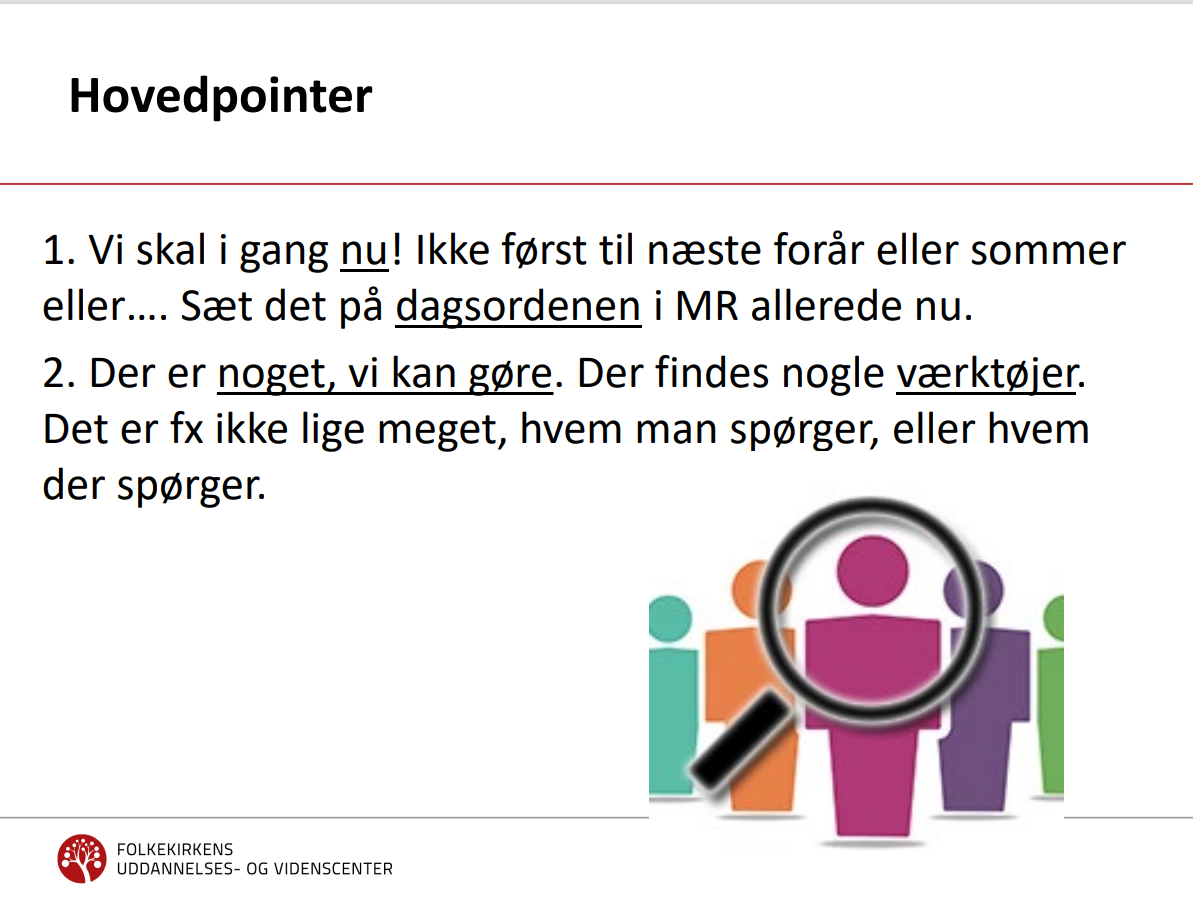 3. Menighedsrådsvalg 2024
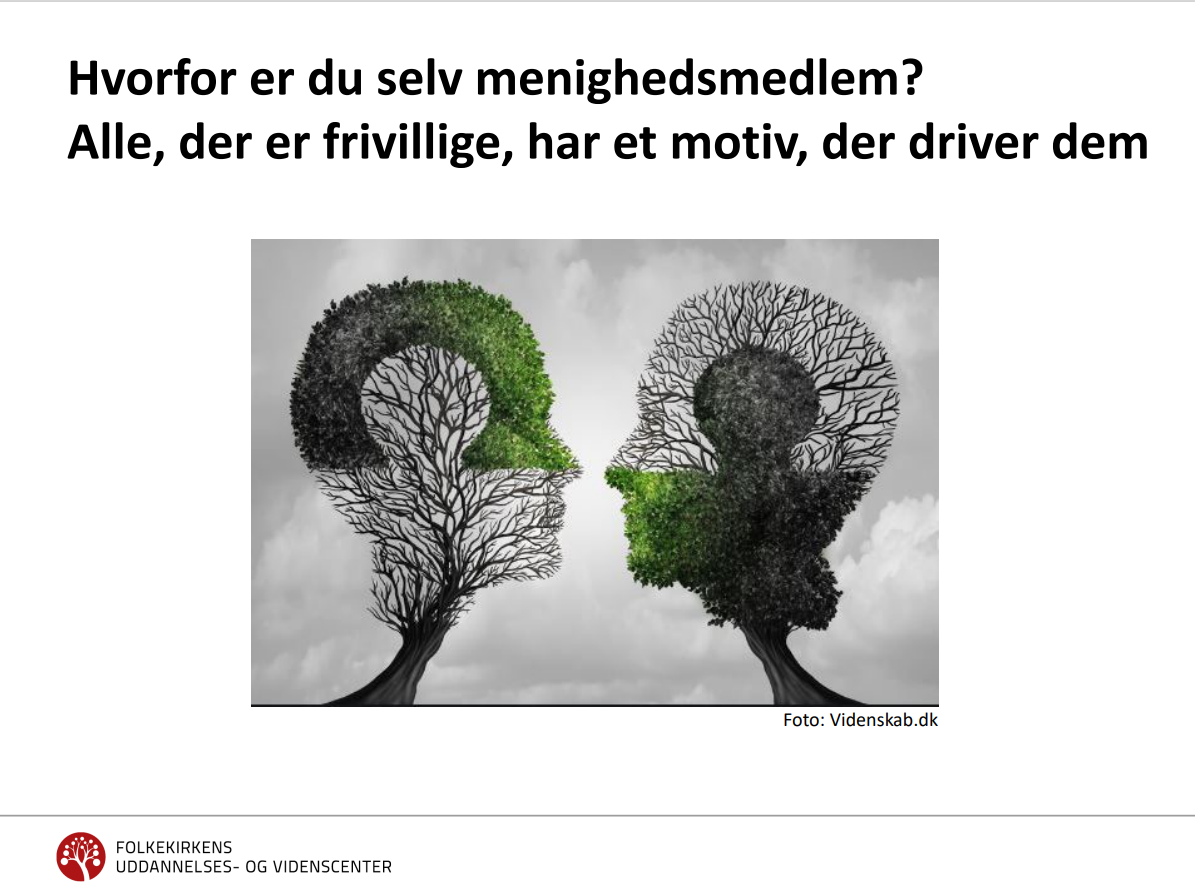 3. Menighedsrådsvalg 2024
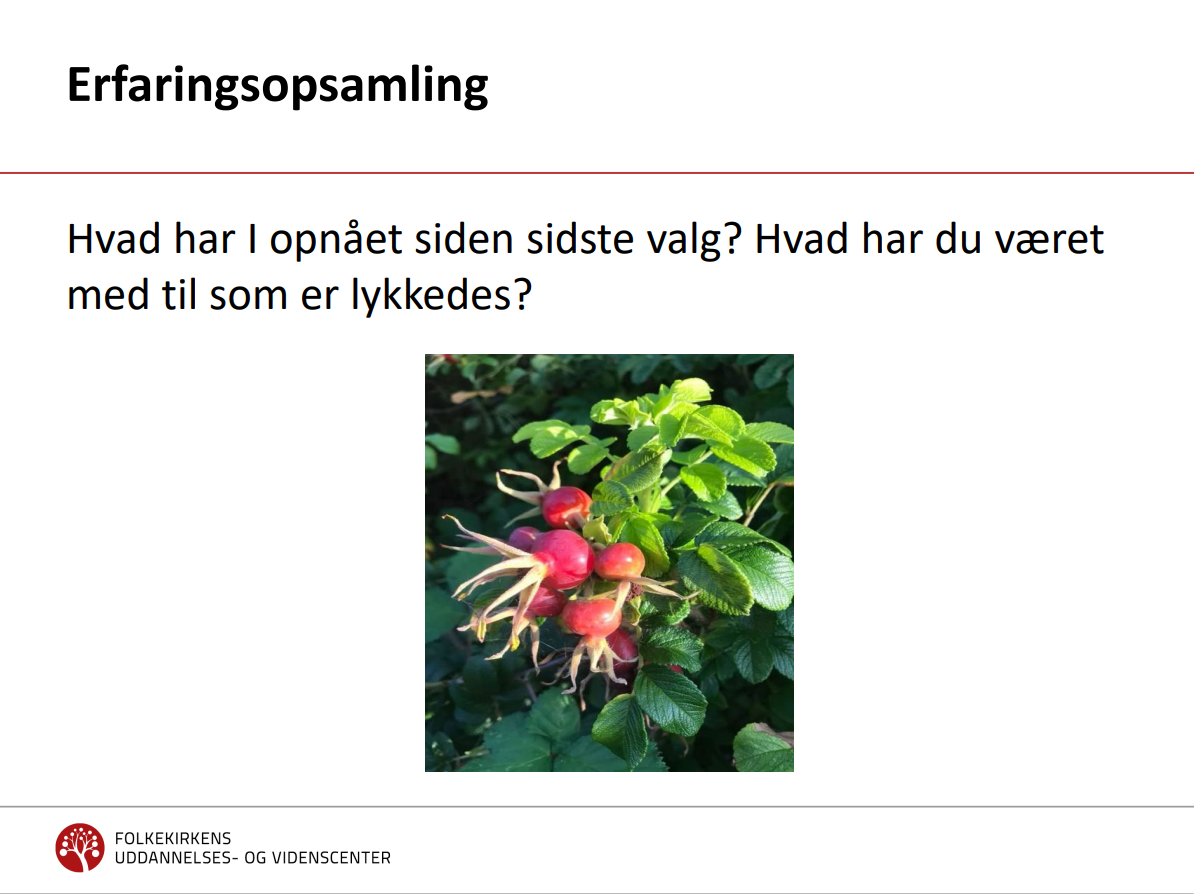 3. Menighedsrådsvalg 2024
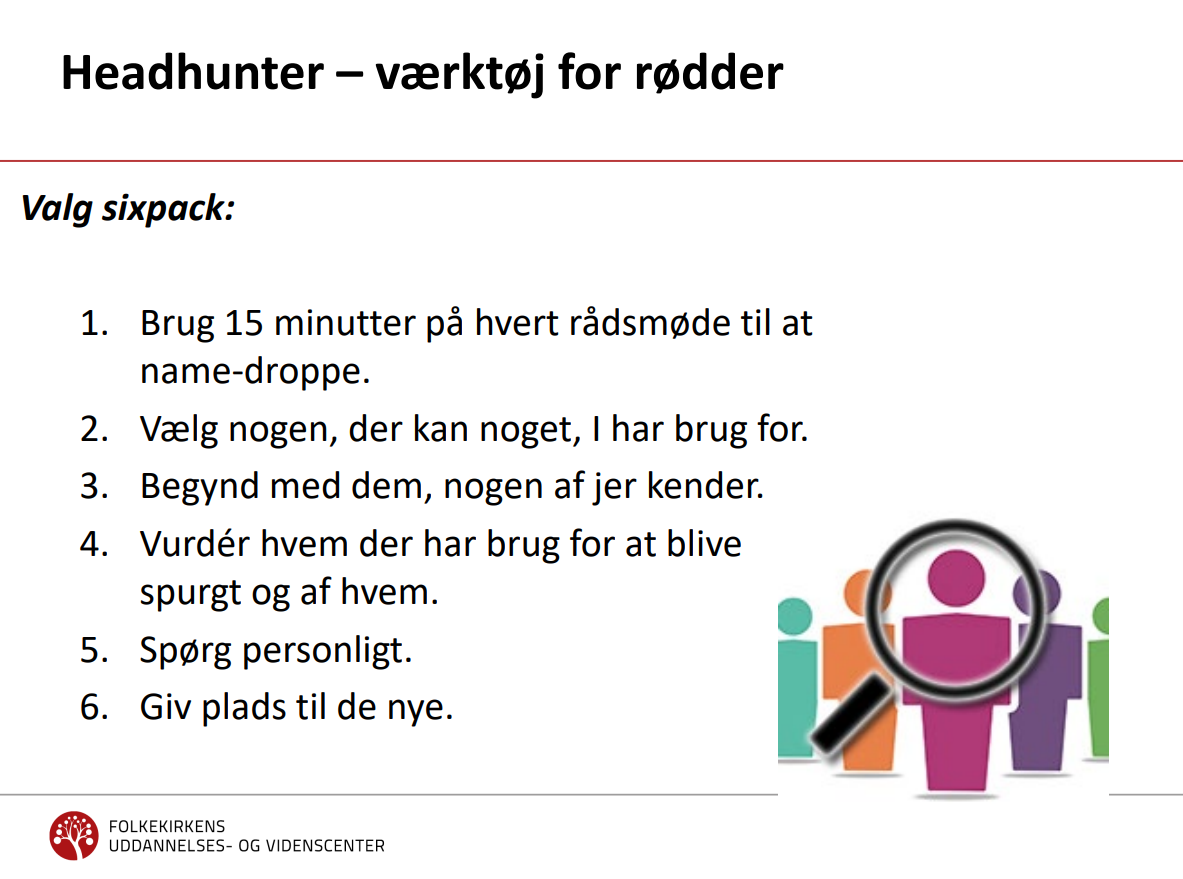 3. Menighedsrådsvalg 2024
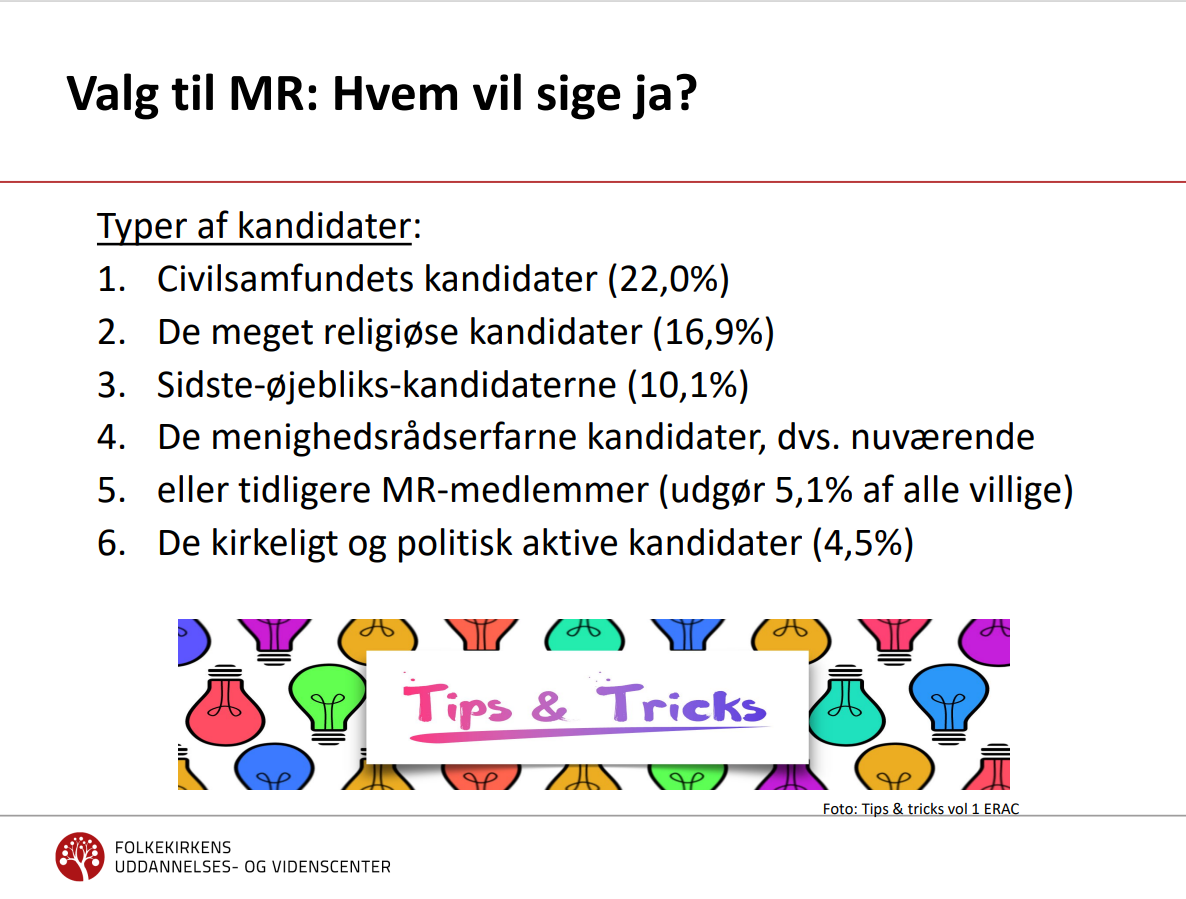 3. Menighedsrådsvalg 2024
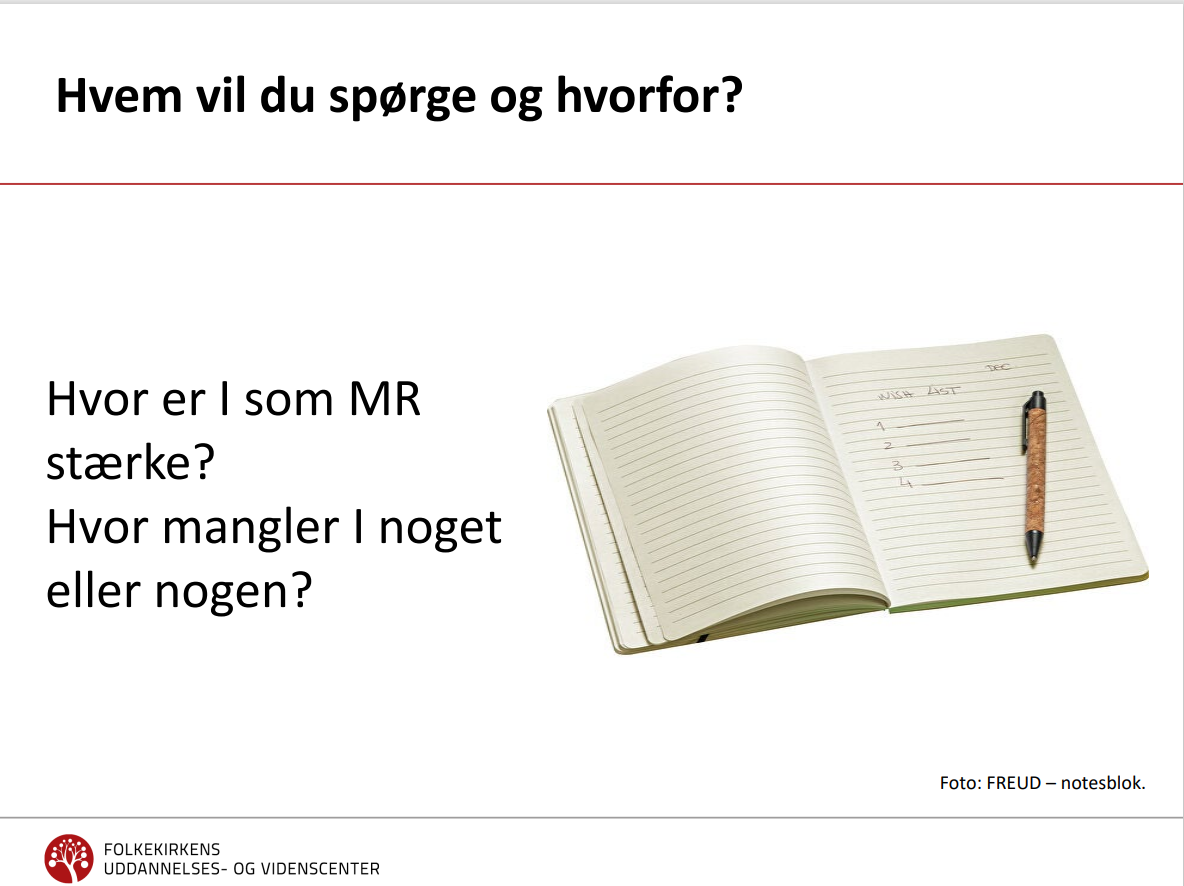 3. Menighedsrådsvalg 2024
Unge i menighedsråd?
Sådan kan et menighedsråd holde de unge på afstand:
Vær lukket og afvisende
Udeluk mulighed for indflydelse
Vær usynlig
Læg fokus på administration
Undgå nye arbejdsmetoder
Gør ikke brug af unges kompetencer
Sæt en grænse på ét ungt medlem
Hav aldersfordomme
Formidl kirkens budskab til unge med ældre
Bekræft alle fordomme om, at menighedsråd er kedelige…
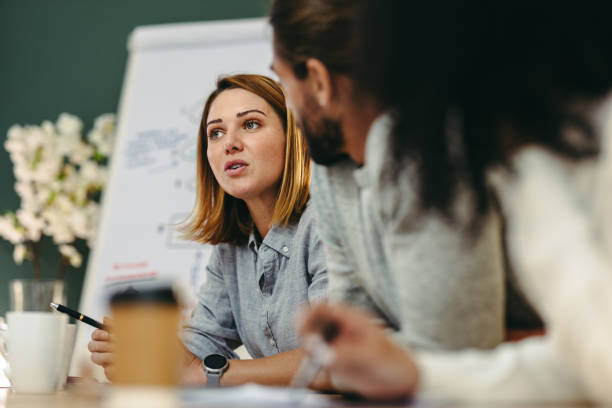 Unge i menighedsråd!
Arbejdsgruppe for flere unge i MR

	I udvalget sidder: 
		Søren Rusch Stilling Jacobsen, Rind-Kollund
		Ane Marie Mortensen, Gjellerup
		Simon Struntze, Tjørring, Snejbjerg m.fl.
		Mikel Grønhøj Skovgaard, Gjellerup
		Preben Siggaard, Sunds
Drøftelse ved bordene
… og inden længe smørrebrød!
	
Udnyt tiden og den store kompetence ved bordene til samtale om det kommende MR.
Gode tiltag og idéer, til at sætte menighedsrådsvalget på dagordenen
Hvordan rekruttere nye?
Fælles initiativer?
4. A.P. Møller donation: Kirkernes sociale arbejde i Herning
Kort om forhistorie og formål
Inspireret af KSA i Viborg
Fondsbevilling på 14.500.000 kr. (som lønmidler i 4 år og aktivitetsmidler i 3 år)
6 kommuner – herunder Herning. 
Måles på 7 aktiviteter: Sorggrupper, Trivselsgrupper, Ungenetværk, Parforebyggende tilbud, Juleaftensarr., Sommerlejr for udsatte familier, Mandefællesskaber ….
4. A.P. Møller donation: Kirkernes sociale arbejde i Herning
Status på tilmeldte menighedsråd  (i alt 15)
Fra Nordre Provsti: Tjørring, Vildbjerg, Ilskov, Sunds, Aulum, Haderup, Hodsager, Grove, Nøvling, Simmelkær
Fra Søndre Provsti: Sct. Johannes, Assing, Hedeager, Fredens, Gjellerup
4. A.P. Møller donation: Kirkernes sociale arbejde i Herning
Bestyrelse og forretningsudvalg
Bestyrelsen består af to repræsentanter for hvert deltagende menighedsråd
Forretningsudvalget valgt på stiftende generalforsamling den 26. okt. 2023 blev: 
Preben Siggaard, Sunds / Henrik Søgaard Kofoed, Sct. Johannes / Signe Pathuel Bang, Hedeager / Daniel Dørken Kristiansen, Tjørring (Og efterfølgende har Ane Marie Mortensen, Gjellerup, tilbudt sig som kasserer)
4. A.P. Møller donation: Kirkernes sociale arbejde i Herning
Ansættelse af koordinator 
Fuldtidsansættelse af koordinator, der skal rekruttere, koordinere, kvalificere, supervisere og inspirere 100 nye frivillige.
5. Økonomi og puljer
5 % puljen erstattes af ”Reserven”. ”Puljen til grøn omstilling” bliver i 2024 til en del af reserven.
Politik omkring ”Reserven”:
Begrundet ansøgning skal have været protokolleret på et MR-møde
1. Uforudsete og uopsættelige drifts- og anlægsudgifter
2. Energiforbedrende tiltag (grøn omstilling)
3. Kirkefremmende aktiviteter som ønskes opstartet inden næste budgetbehandling.
4. Yde menighedsrådene likviditetslån.
Som udgangspunkt kan der ikke søges om midler fra reserven til ønsker - heri lønstigninger/ opnormeringer - som kan udsættes til det efterfølgende budgetår.
Nye regler for puljer
2023
2024
GrønPulje
3,9 mil
Reservepuljen
5%pulje4,6 mil
6,5 mil
8,5 mil
6. Vigtige datoer
Indsend dette års synsskema til provstikontoret senest den 31.12.2023
Valg workshop i Distriksforeningen den 15.01.24 kl. 18.00-21.30 i Aulum Kirkehus
MR-valg 2024 – Orienteringsmøde afholdes den 14.05.2024
MR-valg 2024 – Valgforsamling afholdes den 17.09.2024
Næste formandsmøde: Der holdes ikke formandsmøde i november 2024 på grund af valg
7. Nyttige informationer
Orientering om inhabilitet v. Henrik Jensen, HR
Licenser – og lidt om postkasser og fortrolighed v. Lene Bak
Beslutning om evt. fælles henvendelse til KM om oprettelse af funktionen ”advis”
8. Eventuelt
Julegaver til personale.
TAK for jeres store indsats 
[Speaker Notes: Kommentarer til julegaver til personalet – beslutning fra PU-møde den 07.11.2023:
PU er opmærksom på revisionens bemærkning om julegaver til de ansatte. PU er klar over den gode intention fra MR´ets side ved at give de ansatte en lille julegave, og PU har tillid til rådets dømmekraft. Hvis MR fastholder denne praksis, anbefaler PU, at MR er meget opmærksomme på beløbets størrelse.]
”Tak for i aften”-sang
Skyerne gråner, og løvet falder,fuglene synger ej mer,vinteren truer, og natten kalder,blomsterne sukker: det sner!Og dog bære blus vi med glæde!
[Speaker Notes: Blot vers 1-6, så der ikke går alt for meget jul i det … ;)]
Vinteren kommer, og sneen falder,blomsterne visner i muld,isen optøs ej af gråd for Balder,tårerne stivner af kuld.Og dog bære blus vi med glæde!
Solhvervet kommer, og bladet vendes,dagene længes på ny,solskinnet vokser, og vintren endes,lærkerne synger i sky.Derfor bære blus vi med glæde!
Årene skifter af gru for ælde,skjaldene giver dem ret,fuglene alle hvert år må fælde,ellers de fløj ej så let:Derfor bære blus vi med glæde!
Fuglene flyver som vind på vingerlet over vildene hav,skjaldene flyver, som rimet klinger,glat over slægternes grav.Derfor bære blus vi med glæde!
Hjerterne vakler, når højt de banke,drages til fuglenes spor,lyset dog sejrer, den mørke tankeflygtende synker i jord.Derfor bære blus vi med glæde!